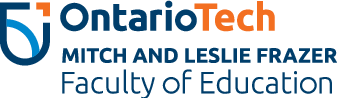 Week 5: Cognitive Load, Microlearning and NanolearningEDST 3440U: Managing and Developing eLearning Projects
Land Acknowledgement
Ontario Tech acknowledges the lands of the people of the Mississaugas of Scugog Island First Nations. We are situated within the traditional territory of the Mississauga and in the territory covered by the Williams Treaties. We are grateful to enjoy and learn on these lands.

For more information on Land Acknowledgements, please visit the Ontario Tech Land Acknowledgement webpage.

To know what land you reside on, please visit https://www.whose.land/en/.
‹#›
Class Overview
Welcome
Land Acknowledgement
Assignment 2 Discussion
Cognitive Load
Microlearning and Nanolearning
Wrap Up
‹#›
Assignment 2 Discussion
Cognitive Load, Microlearning and Nanolearning
Cognitive Load
Cognitive load in the context of eLearning refers to the mental effort and capacity required by learners to process and retain information while engaging with online educational content. It encompasses three main types: intrinsic (related to the complexity of the material itself), extraneous (resulting from the design and presentation of the content), and germane (focused on the cognitive effort dedicated to meaningful learning). Effective eLearning design aims to manage cognitive load by optimizing instructional materials, minimizing distractions, and promoting active engagement, ultimately enhancing the learning experience and knowledge retention for students.
‹#›
Cognitive Load
Question 1: How does an awareness of Cognitive Load Theory influence the design of eLearning materials for learners?

Question 2: How can eLearning designers strike a balance between providing enough information for meaningful learning (germane load) and avoiding overwhelming learners with excessive content (extraneous load)?

Question 3: What strategies and best practices can instructors employ to reduce cognitive load in asynchronous online courses where students may have to manage their own learning pace and workload?
‹#›
Microlearning
Microlearning is an approach to education and training characterized by delivering bite-sized, focused learning content in small, easily digestible units, typically ranging from a 1-10 minutes in duration. It is designed to provide learners with concise and targeted information or skills, often through multimedia formats such as videos, quizzes, or infographics, enabling them to acquire knowledge quickly and efficiently. Microlearning aims to cater to the modern learner's preference for short bursts of learning that can be accessed on-demand, making it a versatile tool for enhancing engagement, retention, and just-in-time skill acquisition in a wide range of educational and professional contexts.

Question 1: What are the key advantages and limitations of microlearning in comparison to traditional longer-form educational approaches?

Question 2: In what ways can microlearning be integrated into workplace training and corporate learning and development programs to foster continuous learning and skill development among employees?
‹#›
Nanolearning
Nanolearning is an ultra-short and highly focused approach to education and training, delivering bite-sized, easily consumable units of information or skills in seconds or a couple of minutes. Even more compact than microlearning, nanolearning modules are designed to provide learners with swift access to specific, narrowly defined knowledge or competencies, often through concise multimedia formats like brief videos, infographics, or quizzes. This approach is particularly suited for just-in-time learning, quick reference, or reinforcement of key concepts and is characterized by its efficiency in delivering targeted content for immediate application in various educational, professional, or everyday contexts.

Question 1: In what contexts is nanolearning most effective, and how can organizations identify when to use nanolearning modules versus longer-form training methods?

Question 2: How can nanolearning modules be integrated into broader learning and development strategies within organizations
‹#›
Thank You